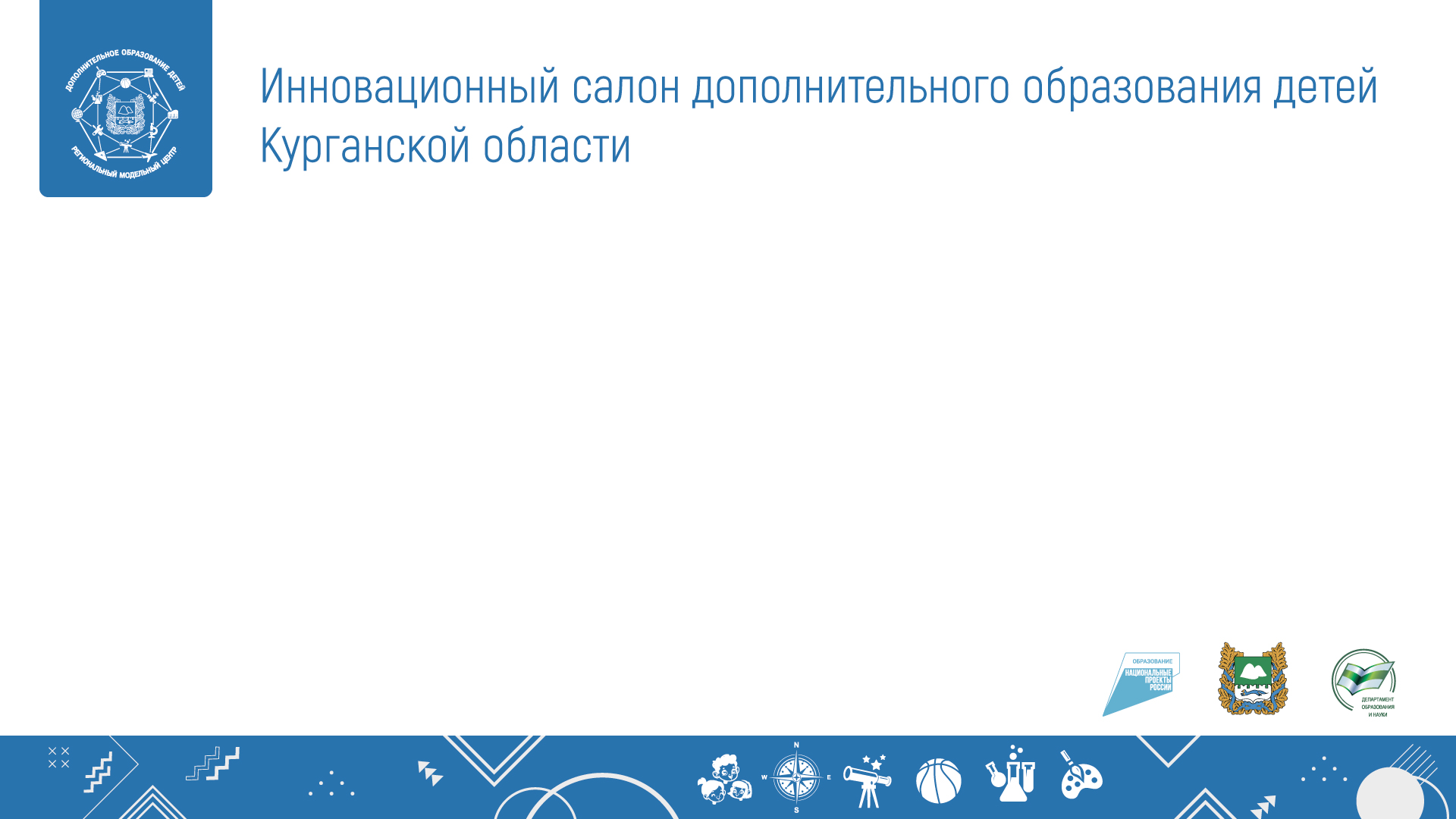 ДЕПАРТАМЕНТ ОБРАЗОВАНИЯ И НАУКИ КУРГАНСКОЙ ОБЛАСТИ
ГАНОУ КО «ЦЕНТР РАЗВИТИЯ СОВРЕМЕННЫХ КОМПЕТЕНЦИЙ»
«Организационно-управленческие условия внедрения Целевой модели 
на муниципальном уровне»

(курсы по дополнительной профессиональной программе повышения квалификации для руководителей муниципальных опорных центров, муниципальных администраторов АИС «Навигатор дополнительного образования Курганской области»)
г. Курган, 2023 г
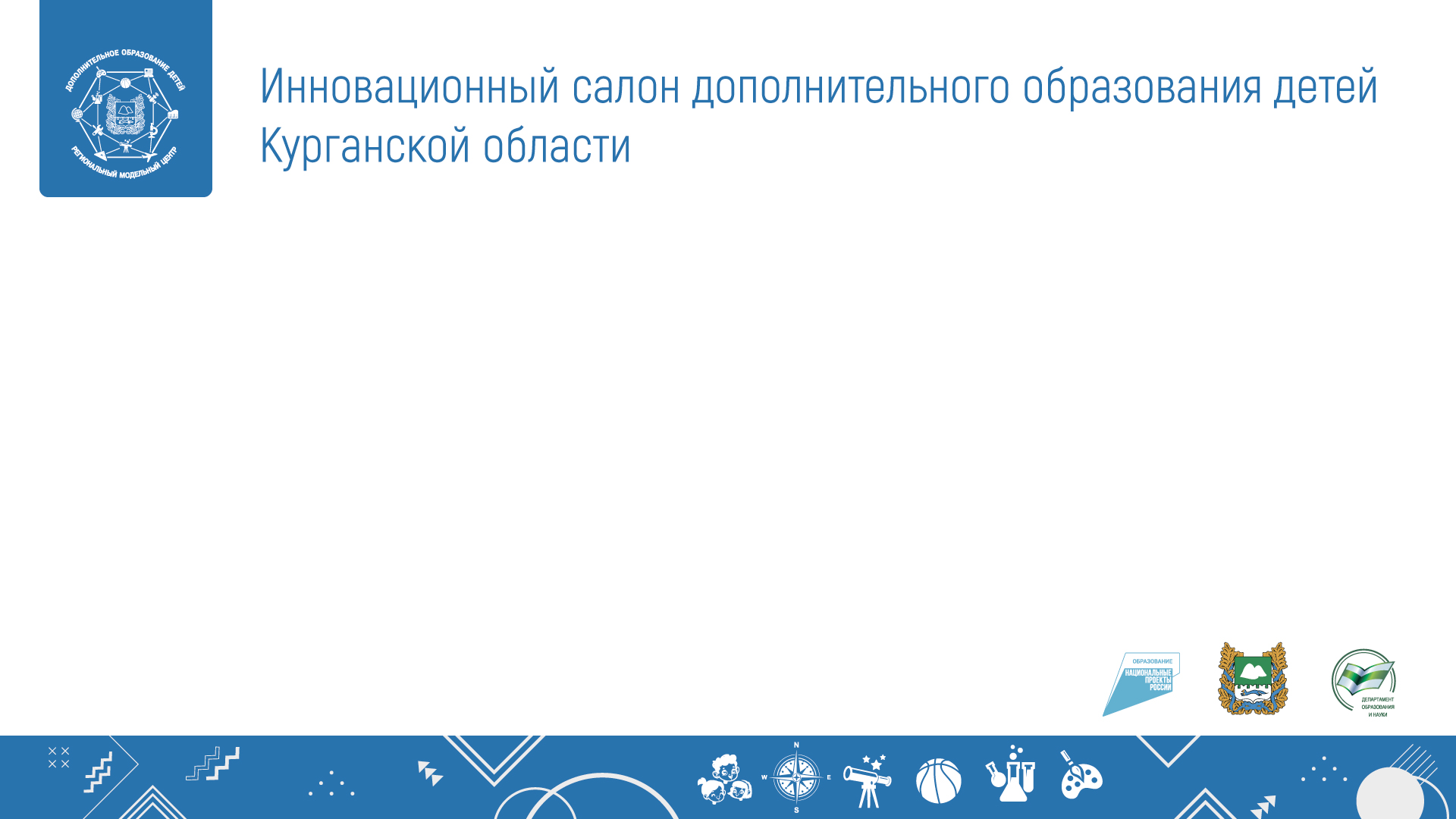 «Актуальная организационно-управленческая модель внедрения 
Целевой модели»
 

                                                                       
                                                                      Архипова Светлана Юрьевна,
                                            руководитель РМЦ ДО в Курганской области
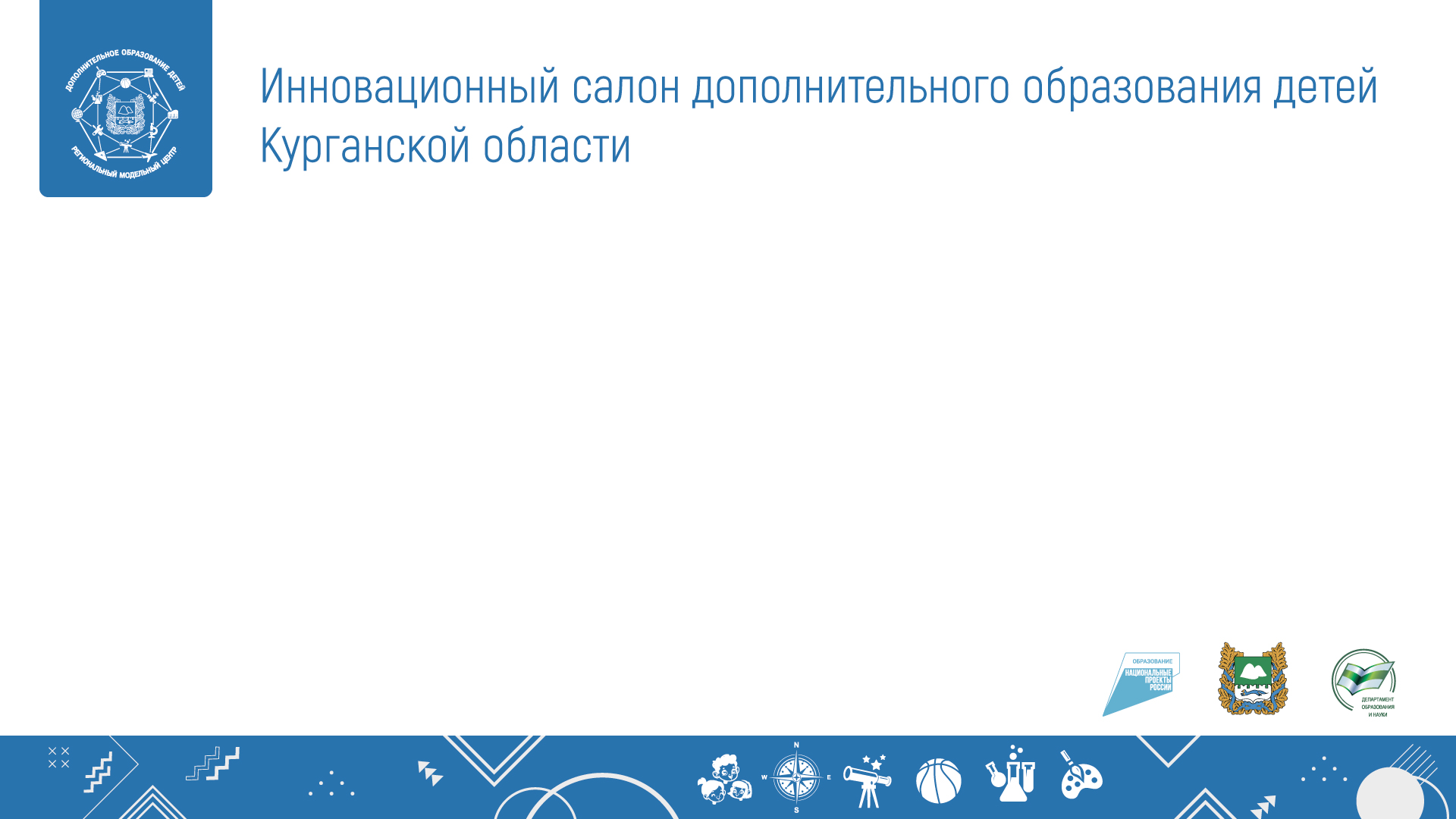 Уровни организационно-управленческой модели:
Федеральные ресурсные центры;
Региональный ресурсный центр по сопровождению направленностей;
Региональный модельный центр дополнительного образования детей;
Муниципальные опорные центры;
Региональный центр выявления, поддержки и развития способностей и талантов у детей и молодежи.
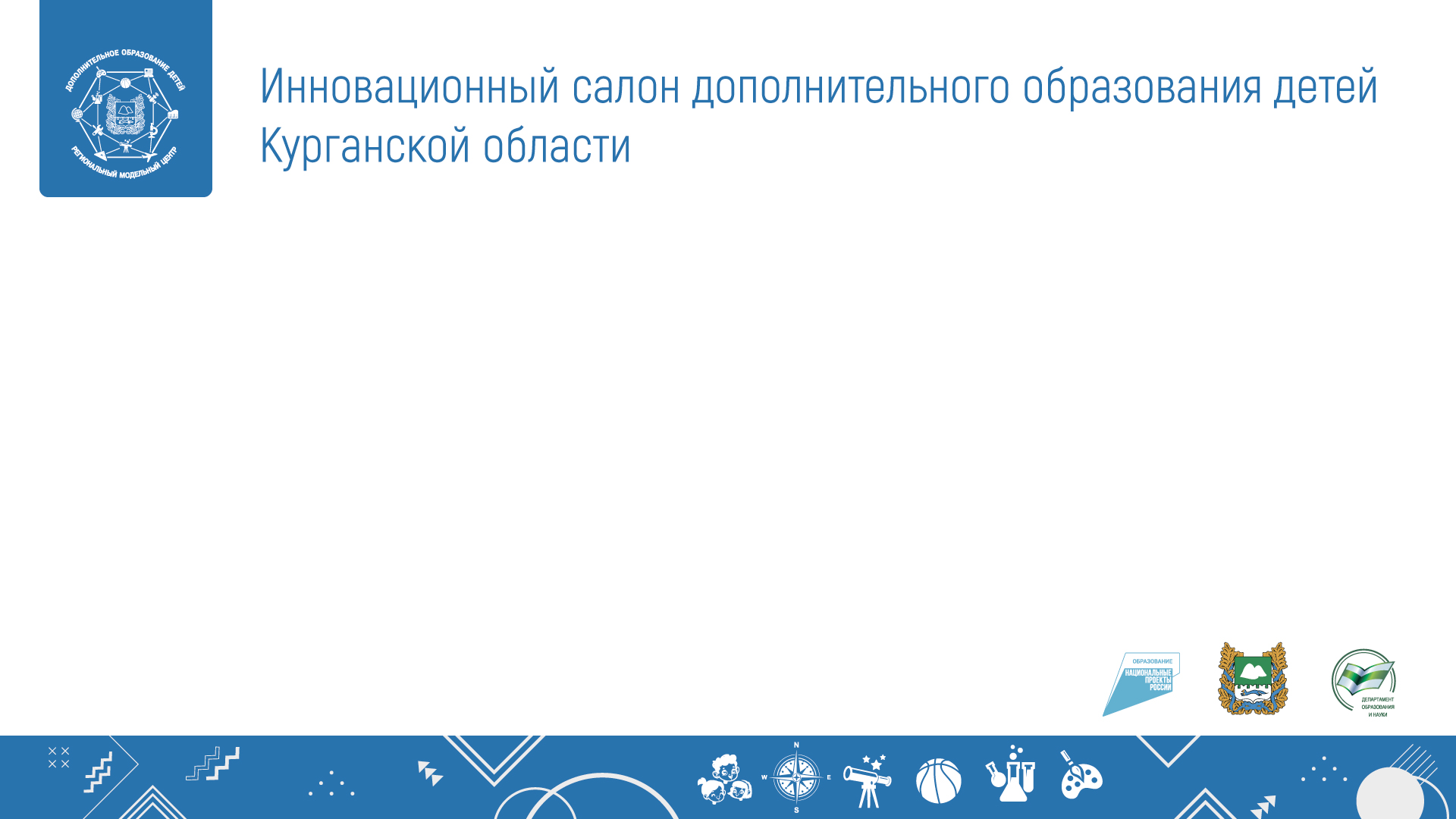 В настоящее время созданы и осуществляют свою деятельность:
Федеральный ресурсный центр развития дополнительного образования детей естественнонаучной, технической, туристско-краеведческой направленностей, а также сферы организации отдыха и оздоровления детей (https://fedcdo.ru);
Федеральный ресурсный центр дополнительного образования художественной и социально-гуманитарной направленностей (http://vcht.center);
Федеральный центр организационно-методического обеспеченияфизического воспитания (сайт фцомофв.рф).
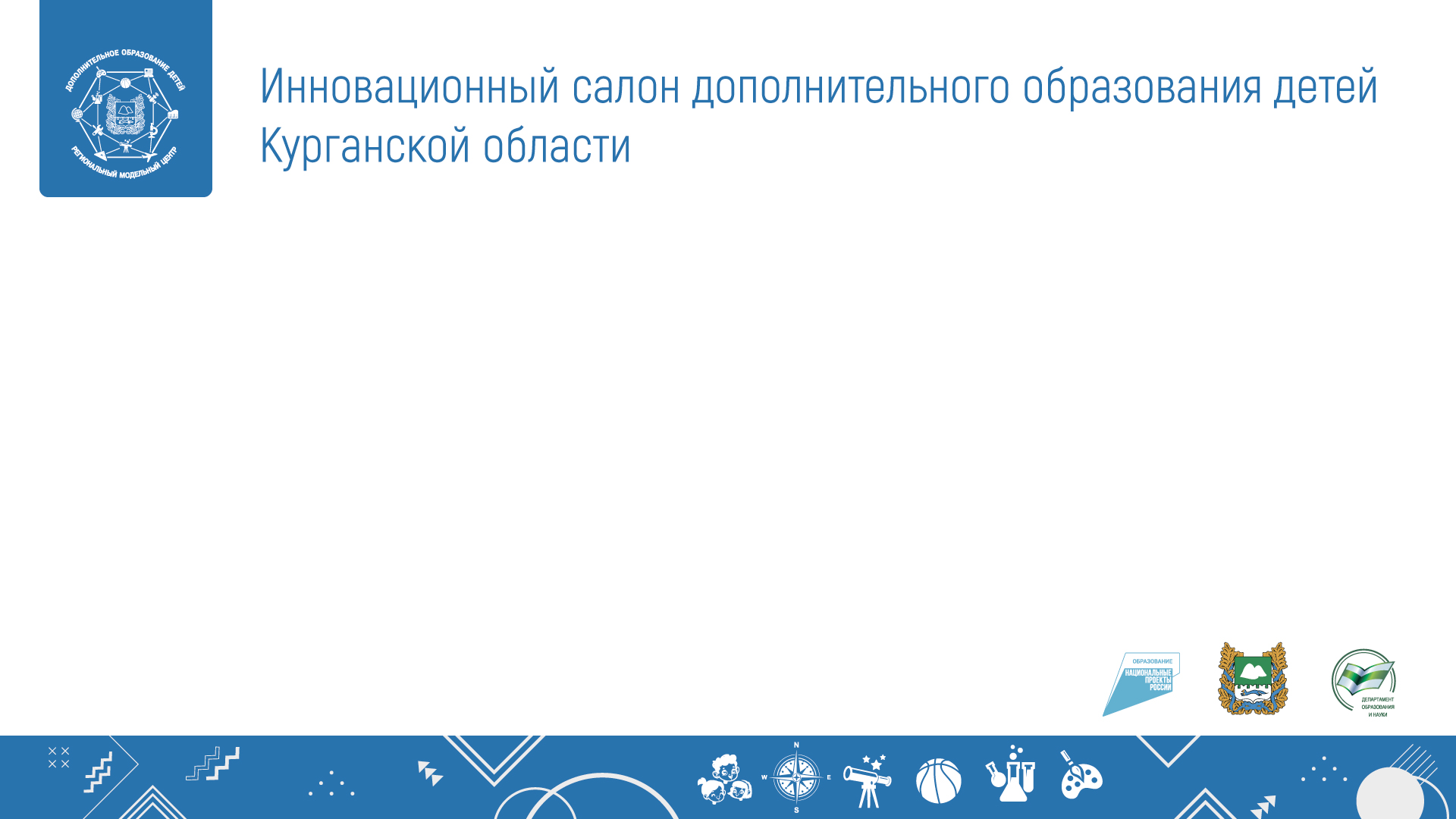 Региональный модельный центр дополнительного образования детей в Курганской области
Осуществляет поддержку по обновлению содержания дополнительных общеразвивающих программ:
организационную 
методическую 
нормативно-правовая 
экспертно-консультационная
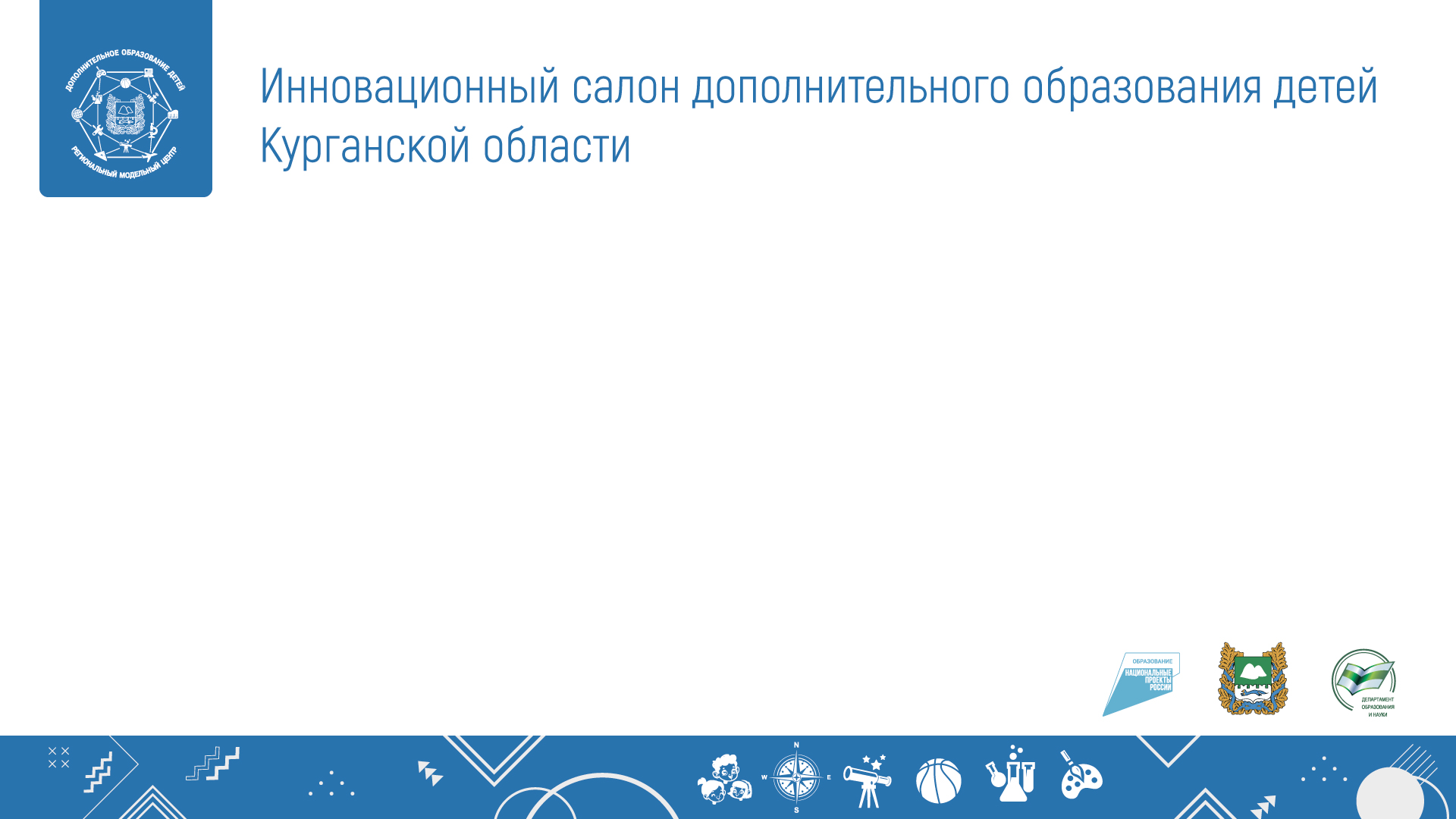 Региональные этапы Всероссийских конкурсов
всероссийский конкурс хоровых и вокальных коллективов;
всероссийский конкурс на знание государственных и  региональных символов и атрибутов Российской Федерации среди обучающихся образовательных организаций;
всероссийский конкурс «Отечество: история, культура, природа, этнос»;
всероссийский конкурс экологических рисунков.
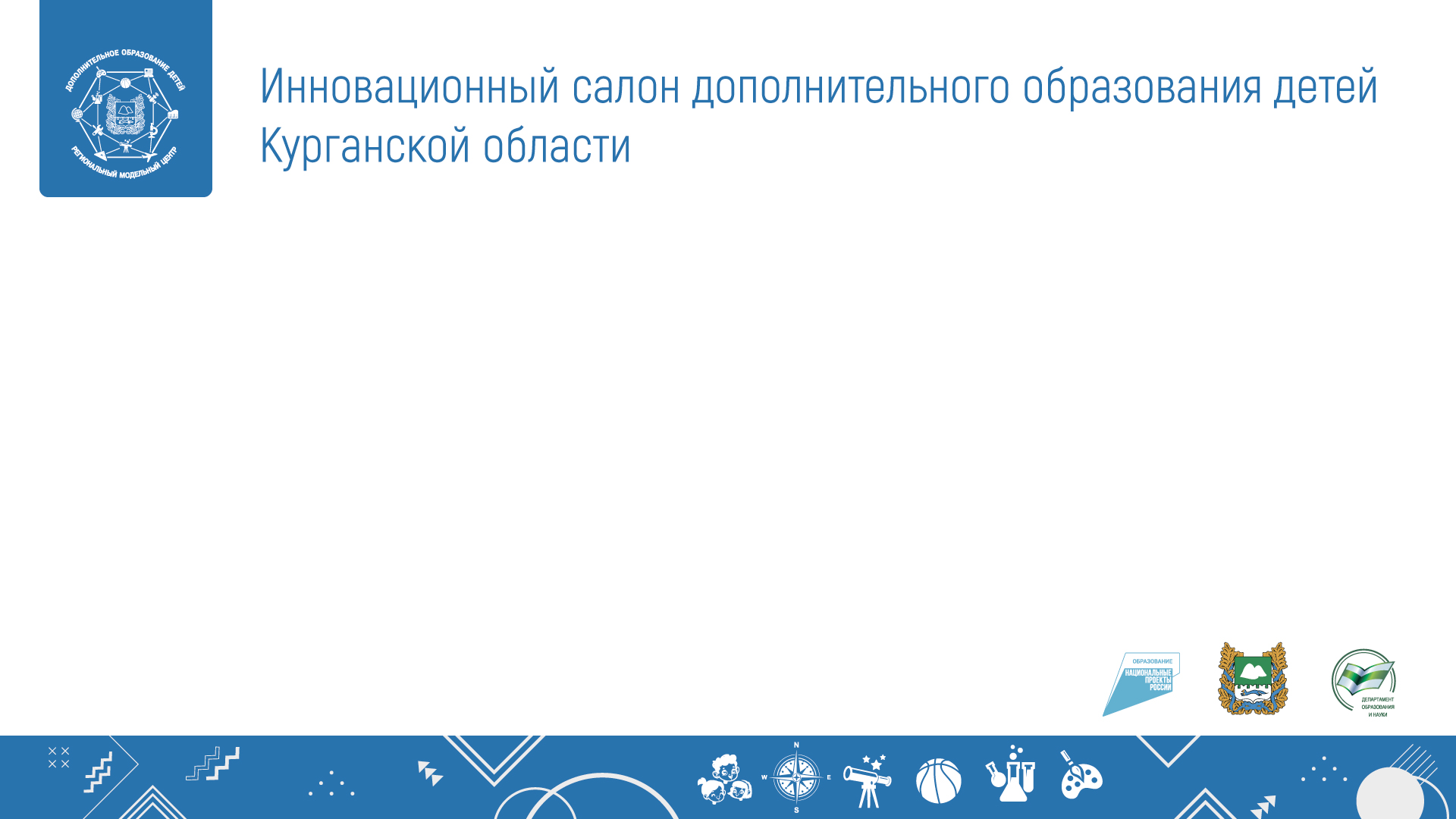 ФЗ от 28 декабря 2022 года № 568-ФЗ о внесении изменений в закон «О государственном (муниципальном) социальном заказе на оказание государственных (муниципальных) услуг в социальной сфере по направлению деятельности «реализация дополнительных образовательных программ»
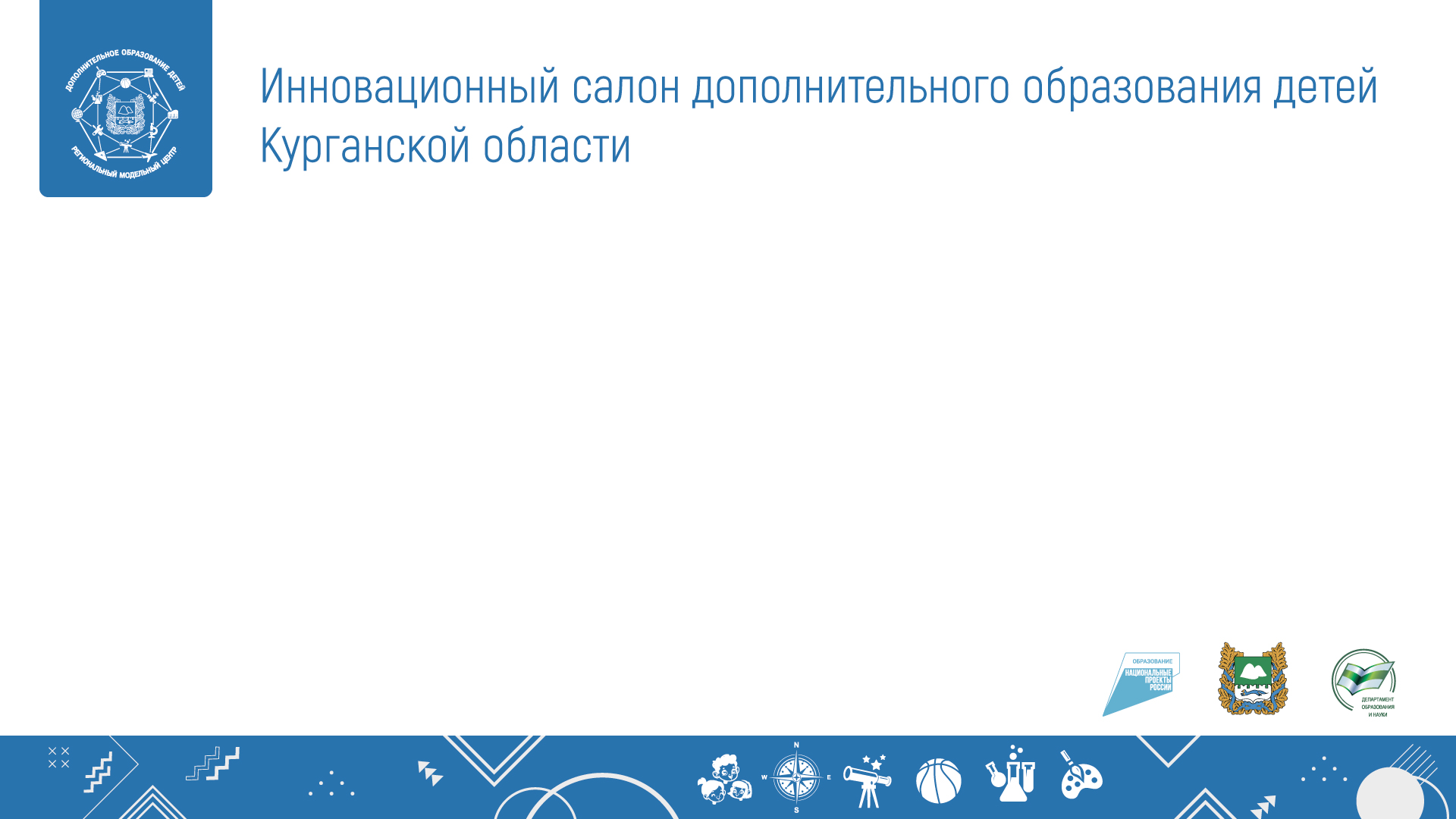 Документы, регламентирующие переход на социальный заказ
- Постановление Правительства Курганской области от 14 сентября 2023 года № 264 «Об организации оказания государственных услуг в социальной сфере при формировании государственного социального заказа на оказание государственных услуг в социальной сфере»;
- Постановление Правительства Курганской области «О Порядке формирования государственных социальных заказов на оказание государственных услуг в социальной сфере, отнесенных к полномочиям органов исполнительной власти Курганской области»;
- Постановление Правительства Курганской области «О некоторых мерах правового регулирования вопросов, связанных с оказанием государственной услуги «Реализация дополнительных общеразвивающих программ» в соответствии с социальными сертификатами.
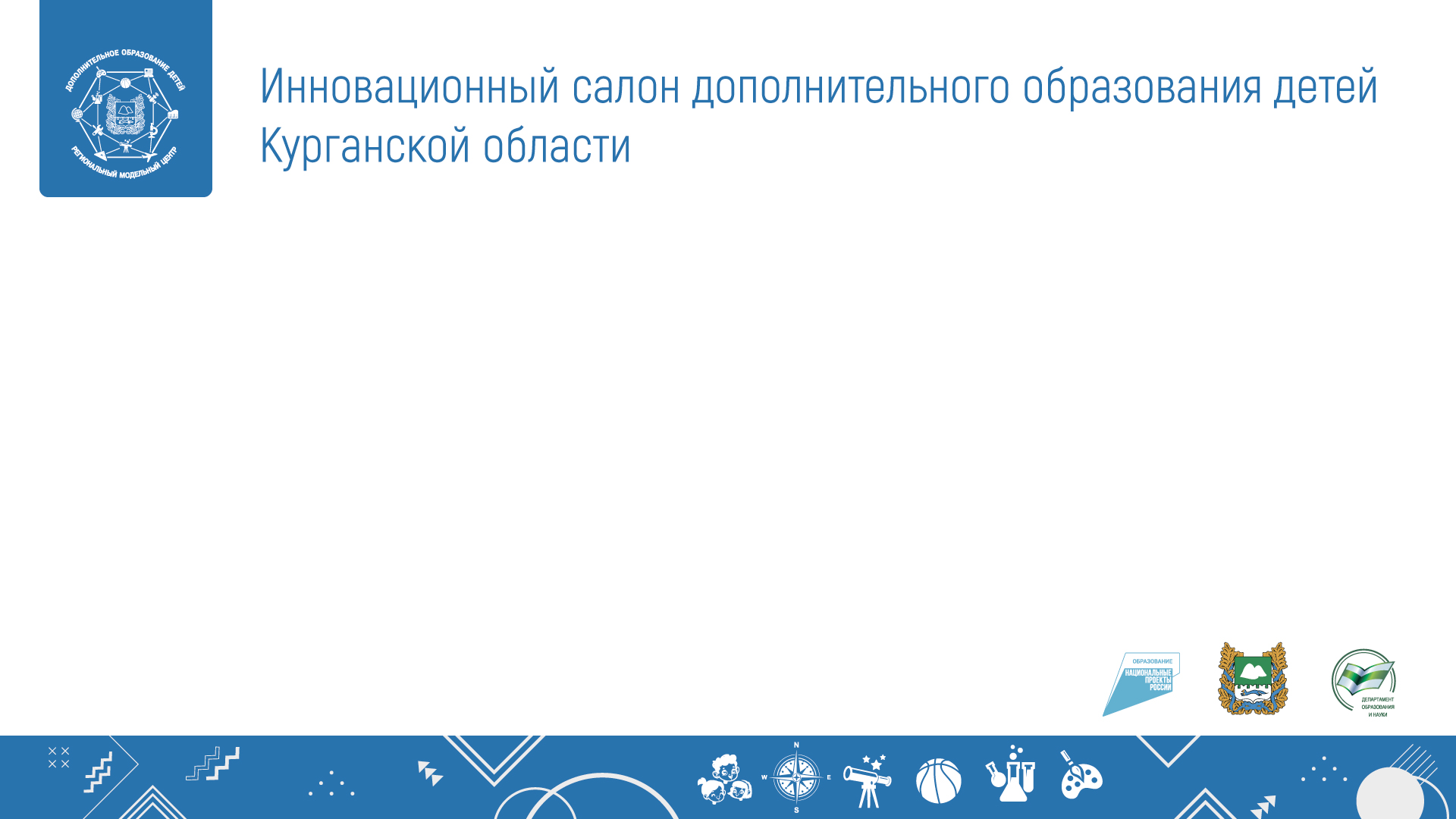 Муниципальный опорный центр
Функции МОЦ:
координация и осуществление организационной, методической, нормативно-правовой и экспертно-консультационной поддержки организаций, осуществляющих образовательную деятельность по дополнительным общеобразовательным программам на территории муниципалитета;
координация деятельности муниципальных организаций, осуществляющих образовательную деятельность по дополнительным общеобразовательным программам, при включении ими данных в региональный Навигатор.
Деятельность муниципальных опорных центров
взаимодействует с образовательными организациями своего муниципалитета;
оказывает организационно-методическую поддержку реализации дополнительных общеобразовательных программ, в том числе для детей из сельской местности;
анализирует состояние инфраструктурного, материально-технического, программно-методического и кадрового потенциала в системе дополнительного образования детей муниципалитета;
содействует распространению и внедрению лучших и новых практик, современных вариативных востребованных дополнительных общеобразовательных программ различной направленности для детей, в том числе с использованием дистанционных технологий;
обеспечивает реализацию мер по непрерывному развитию управленческих и педагогических кадров системы дополнительного образования детей, включая повышение квалификации, профессиональную переподготовку, стажировки;
ведет совместно с профильными организациями работу по поддержке и сопровождению одаренных детей, детей с особыми образовательными потребностями; 
содействует вовлечению детей, в том числе детей из сельской местности и детей, находящихся в трудной жизненной ситуации, в систему дополнительного образования детей;
формирует информационно-телекоммуникационный контур системы дополнительного образования детей муниципалитета.
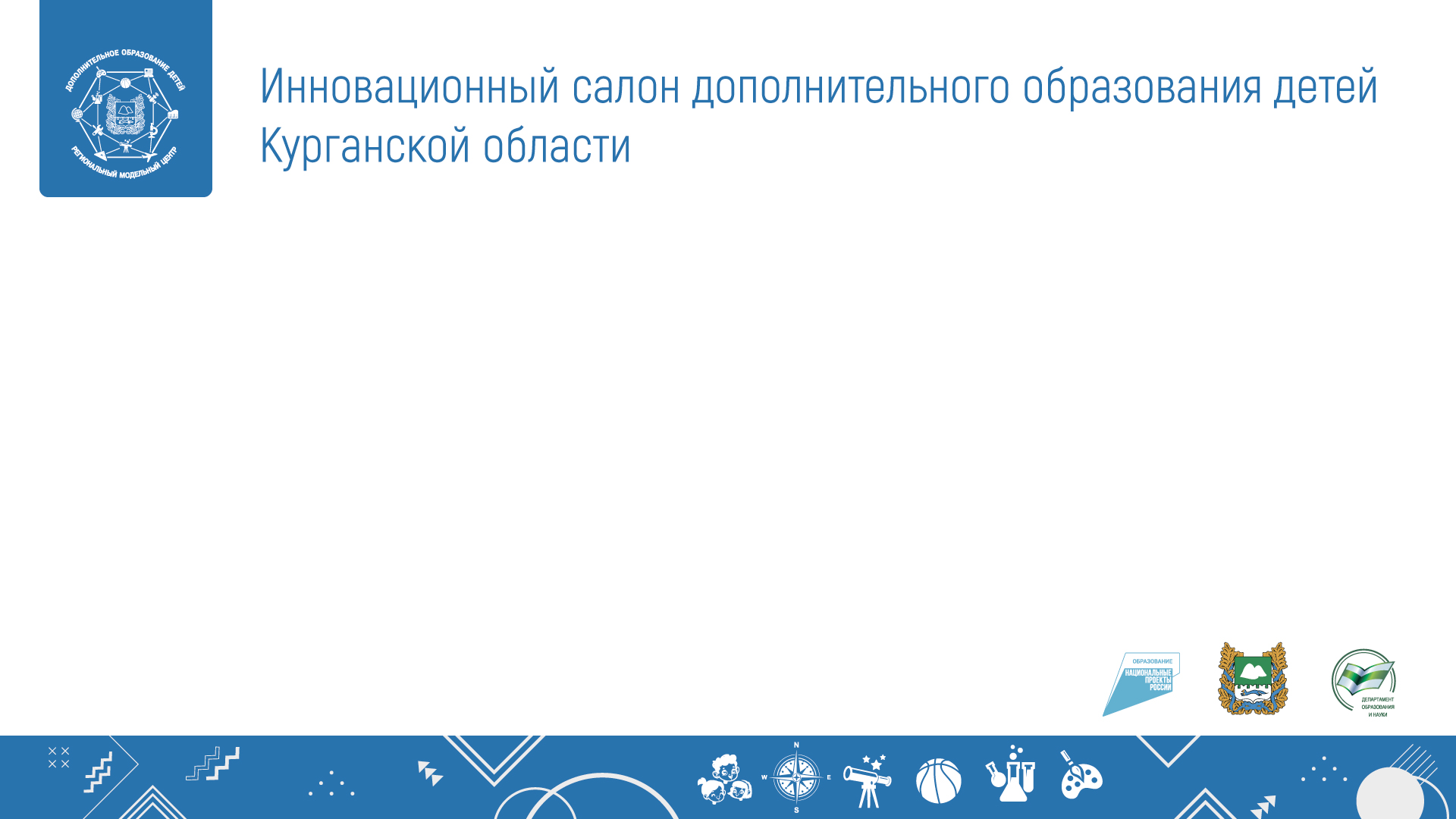 Образовательный центр одаренных детей и молодежи «Созвездие»
- организация профильных образовательных интенсивов (смен) с целью подготовки к участию во всероссийских профильных олимпиадах;
- организация регулярных и дистанционных программ по различным направлениям;
- организация и проведение региональной проектной научно-практической конференции «Технологии в современном мире»;
- координация и сопровождение участников всероссийских проектов и конкурсов «Большие вызовы», «Сириус.Лето: начни свой проект», «Уроки настоящего», в т.ч. проведение региональных этапов;
- организация и проведение регионального этапа Всероссийской олимпиады школьников, организация участия в заключительном этапе ВсОШ;
- организация и проведение мероприятий, входящих в перечень Министерства просвещения РФ;
- предоставление информации в Государственный информационный ресурс о лицах, проявивших выдающиеся способности;
- организация работы комиссии по рассмотрению материалов на соискание областной премии для детей, проявивших выдающиеся способности в области образования, искусства и спорта;
- организация и проведение интеллектуальных игр, турниров и фестивалей
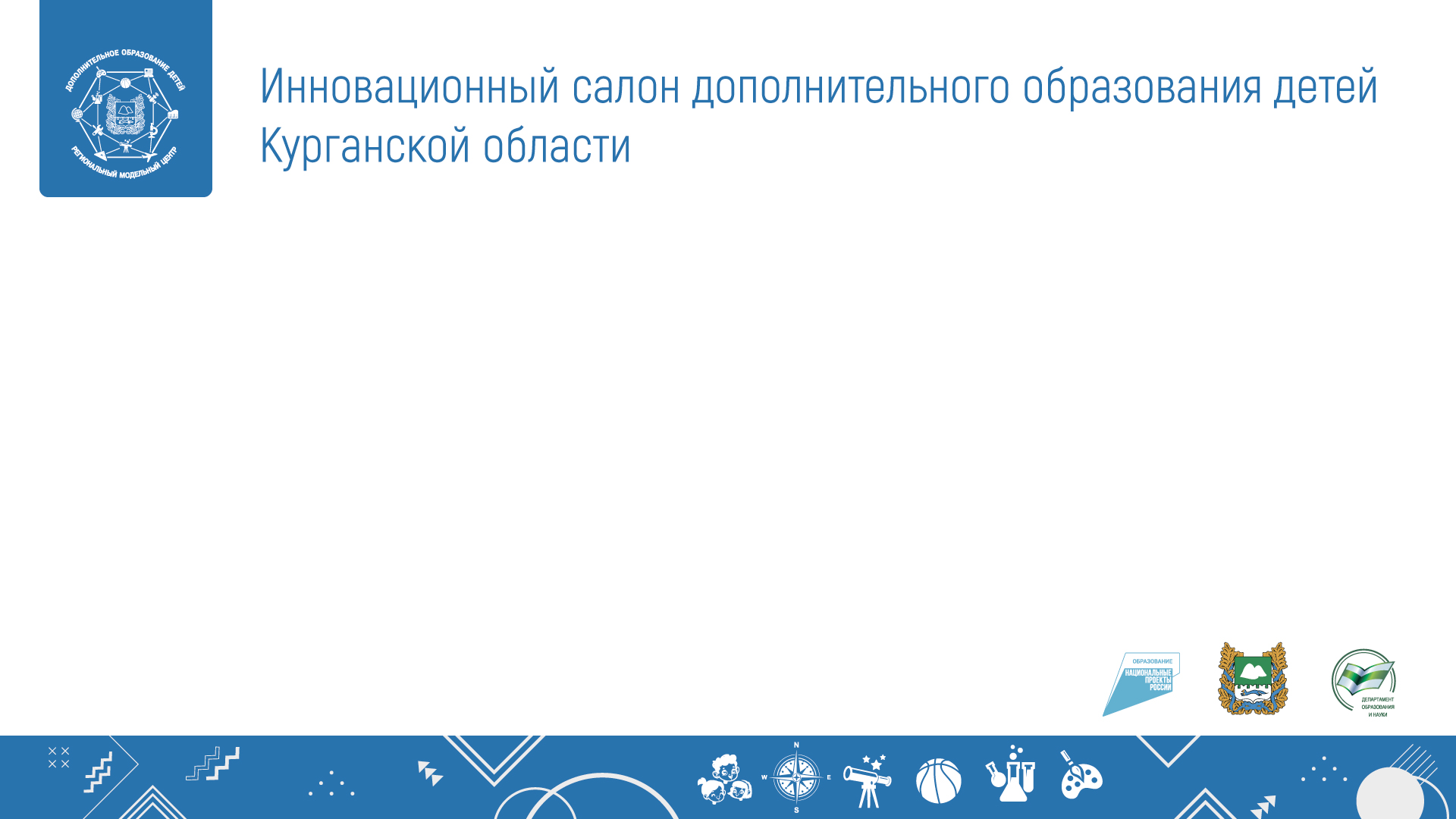 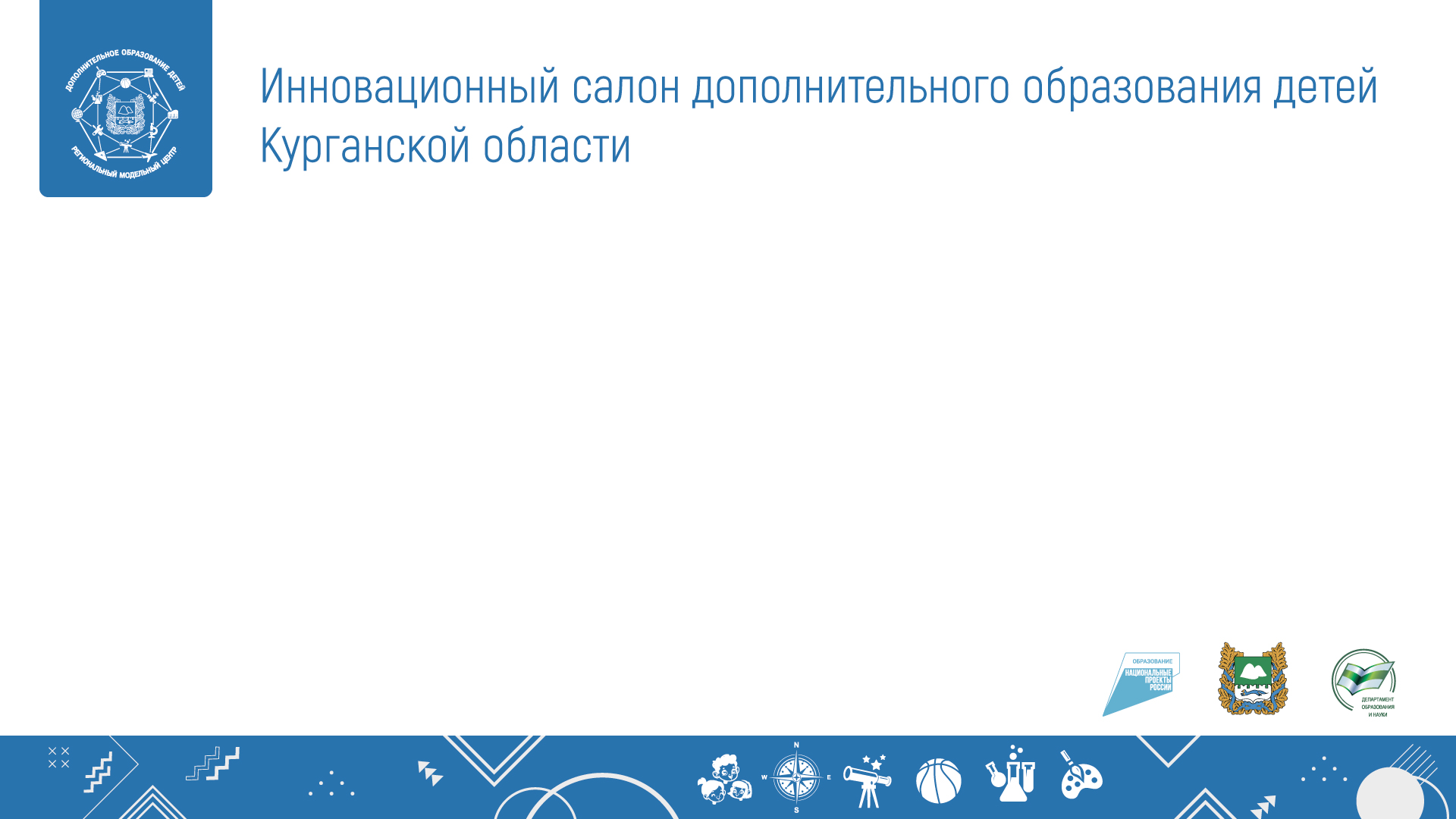 ДЕПАРТАМЕНТ ОБРАЗОВАНИЯ И НАУКИ КУРГАНСКОЙ ОБЛАСТИ
ГАНОУ КО «ЦЕНТР РАЗВИТИЯ СОВРЕМЕННЫХ КОМПЕТЕНЦИЙ»
«Организационно-управленческие условия внедрения Целевой модели 
на муниципальном уровне»

(курсы по дополнительной профессиональной программе повышения квалификации для руководителей муниципальных опорных центров, муниципальных администраторов АИС «Навигатор дополнительного образования Курганской области»)
г. Курган, 2023 г